OKULDA SAĞLIĞIN KORUNMASI VE 
GELİŞTİRİLMESİ PROGRAMI
UYGULAMA KILAVUZU
Ankara,2017
Okul sağlığı; öğrencilerin ve okul çalışanlarının sağlığının değerlendirilmesi, geliştirilmesi, sağlıklı okul yaşamının sağlanması ve sürdürülmesi, öğrenciye ve dolayısıyla topluma sağlık eğitiminin verilmesi için yapılan çalışmaların tümü olarak tanımlanmaktadır. 
Türkiye’de 2015-2016 öğretim yılı verilerine göre okul öncesi, ilkokul, ortaokul ve lise kademelerinde 17.588.958 öğrenci bulunmaktadır.
Ülkemizde okul sağlığı çalışmaları, 1930 yılında çıkarılan 1593 sayılı Umumi Hıfzıssıhha Kanunu ile başlatılmıştır.
17.05.2016 tarihinde T.C. Millî Eğitim Bakanlığı (MEB) ve T.C. Sağlık Bakanlığı (SB) arasında “Okul Sağlığı Hizmetleri işbirliği Protokolü” imzalanmıştır. 
Çalışmalar 6 başlık altında toplanmıştır:
Sağlık Hizmetleri,
Sağlıklı ve Güvenli Okul Çevresi,
Sağlıklı Beslenme,
Sağlık Eğitimi,
Fiziksel Aktivite,
Aile/Toplum Katılımı.
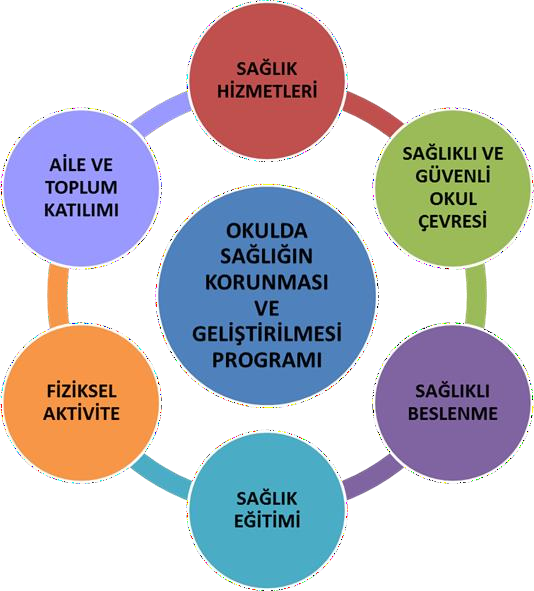 1. Okulda Sağlığın Korunması ve Geliştirilmesi Programı Bileşenleri
BÖLÜM I: GENEL İLKELER
İllerde  Okulda  Sağlığın  Korunması  ve  Geliştirilmesi  Programının  yürütülmesinden;  Sağlık Bakanlığı adına Halk Sağlığı Müdürlükleri (HSM) ve Toplum Sağlığı Merkezleri (TSM), Millî Eğitim Bakanlığı adına ise İl/İlçe Millî Eğitim Müdürlükleri sorumludur.
Kurumlar arası verimli ve eşgüdüm içerisinde hareket edilmesi açısından, okul sağlığı çalışmalarında  Valilik,  HSM  ve  İl  Millî  Eğitim  Müdürlükleri  arasında  istişarenin  artırılması önem  taşımaktadır.  İl  Hıfzıssıhha  Kurulu  kararıyla;  illerde  Vali/Vali  Yardımcısı  ve  ilçelerde Kaymakam  başkanlığında,  illerde  HSM  ve  İl  Millî  Eğitim  Müdürlüğü,  ilçelerde  TSM  ve  İlçe Millî  Eğitim  Müdürlüğü’nün  katılımı  ile  İl  ve  İlçe  Okul  Sağlığı  Kurulları  oluşturulacaktır. Gerekli   görüldüğü   hallerde   diğer   ilgili   İl/İlçe   kurum   temsilcilerinin   (Gençlik   ve   Spor Müdürlüğü, Tarım Gıda ve Hayvancılık Müdürlüğü, Emniyet Müdürlüğü, Jandarma Komutanlığı, Yerel Yönetimler, Üniversiteler gibi) katılımı sağlanabilir. Bu kurulların, İl/İlçenin okul sağlığı çalışmalarını planlamak ve yapılan çalışmaları değerlendirmek amacıyla en az yılda 2 kez toplanması sağlanmalıdır.
Okulda Sağlığın Korunması ve Geliştirilmesi Programı kapsamında çalışmaların yürütülmesi ve sonuçların raporlanmasında;  Okul Sağlığı Hizmetleri  İşbirliği Protokolü,  Uygulama Kılavuzu, 25.01.2013 tarihli ve 28539 sayılı Aile Hekimliği Uygulama Yönetmeliği, 05.02.2015 tarihli ve 29258 sayılı Toplum Sağlığı Merkezi ve Bağlı Birimler Yönetmeliği ve ilgili diğer mevzuat esas alınacaktır.
Okullarda yapılacak izleme ve değerlendirme çalışmaları TSM ve İlçe Millî Eğitim Müdürlüğü tarafından eşgüdümlü gerçekleştirilecektir. İlçe Millî Eğitim Müdürlüğü; TSM’ler tarafından okullarda yapılacak izleme ve değerlendirme çalışmalarını okul yönetimlerine önceden bildirecek, okullarda gerekli hazırlıkların yapılmasını sağlayacak, izleme ve değerlendirme çalışmalarına katılacaktır.
HSM’lerde Okulda Sağlığın Korunması ve Geliştirilmesi Programı; Çocuk, Ergen, Kadın ve Üreme Sağlığı Hizmetleri, Toplum Sağlığı Hizmetleri, Aile Hekimliği Uygulama, Çevre Sağlığı Şube/Birimlerince ve okul sağlığı konusunda çalışmalar yapan diğer şube ya da birimlerce eşgüdümlü olarak yürütülecektir.
HSM’lerde Okulda Sağlığın Korunması ve Geliştirilmesi Programının koordinasyonu ve sekretaryası, Bulaşıcı Olmayan Hastalıklar Programlar ve Kanser Şubesi (varsa Çocuk, Ergen, Kadın   ve   Üreme   Sağlığı   Hizmetleri   Şubesi)   tarafından   yapılacaktır.   İl   Millî   Eğitim Müdürlüğünde ise programın koordinasyonu ve sekretaryası Okul Sağlığı Hizmetlerinden sorumlu Şube Müdürlüğü aracılığı ile gerçekleştirilecektir.
İl  düzeyinde  Programa  ait  sonuçlar,  eğitim-  öğretim  yılı  sonunda  yılda  bir  kez  Form  4 doldurularak SB ve MEB’e bildirilecektir. Türkiye Halk Sağlığı Kurumu, Çocuk ve Ergen Sağlığı Daire Başkanlığına yapılacak bildirimler, Halk Sağlığı Müdürlüğü Bulaşıcı Olmayan Hastalıklar Programlar ve Kanser Şubesi (varsa Çocuk, Ergen, Kadın ve Üreme Sağlığı Hizmetleri Şubesi) aracılığı ile; Millî Eğitim Bakanlığı, Mesleki ve Teknik Eğitim Genel Müdürlüğü, Öğrenci İşleri ve Sosyal Etkinlikler Daire Başkanlığı’na yapılacak bildirimler ise İl Millî Eğitim Müdürlüğü Okul Sağlığı Hizmetlerinden sorumlu Şube Müdürlüğü aracılığı ile gerçekleştirilecektir.
BÖLÜM II: PROGRAM DEĞERLENDİRME ESASLARI VE İŞ AKIŞLARI
Program kapsamında okul değerlendirmeleri için okulların açık olduğu dönemde (eğitim- öğretim takvimi içinde), okul ziyaretleri gerçekleştirilecek olup, bu kapsamda “Bölüm III. Ekler”de yer alan formlar kullanılacaktır.
Okul Sağlığı Değerlendirme Ekibi; TSM ve İlçe Millî Eğitim Müdürlüğü tarafından görevlendirilen ikişer yetkilinin katılımı ile oluşturulacaktır.
A-DEĞERLENDİRME ÖNCESİ HAZIRLIKLAR
TSM ve  İlçe Millî Eğitim Müdürlüğünün Hazırlıkları
İl ve İlçe Okul Sağlığı Kurullarında alınan kararlar doğrultusunda, TSM ve İlçe Millî Eğitim Müdürlüğü Program sorumluları eğitim- öğretim yılı başında, yapılacak çalışmalar ve okul değerlendirmeleri için planlama yapmalı ve takvim oluşturmalıdır. Planlama yapılırken; bölgenin okul sağlığı verileri, gereksinim ve öncelikleri dikkate alınmalıdır.
2.  Okula Bilgi Verilmesi
Öncelikle  TSM  ve  İlçe  Millî  Eğitim  Müdürlüğü,  bölgelerinde  bulunan  okullara,  Okulda Sağlığın Korunması ve Geliştirilmesi Programını tanıtmalıdır. Yapılacak tanıtımda, Programın amaç, hedef ve beklentileri açıklanmalı ve okulların yapması gereken hazırlıklar hakkında bilgi verilmelidir.
  
 İlçe   Millî   Eğitim   Müdürlüğü;   Okul   Sağlığı   Değerlendirme   Ekibi   tarafından   okullarda yapılacak izleme ve değerlendirme çalışmalarını okul yönetimlerine önceden bildirmeli, okullarda gerekli hazırlıkların yapılmasını sağlamalıdır.
3.Okul Yönetiminin Hazırlığı
     Program kapsamında;
Okul yönetimi, Program bileşenlerinin (Sağlık Hizmetleri, Sağlıklı ve Güvenli Okul Çevresi, Sağlıklı Beslenme- Form-3) gereklerini yerine getirmelidir.
Okulun, bir idareci, bir öğretmen, bir öğrenci, bir okul aile birliği üyesinden oluşan Okul Sağlığı Yönetim Ekibi olmalıdır. Okulda bulunduğu takdirde sağlık çalışanı ve rehber öğretmen ekibin doğal üyesidir.
Okulun, okul sağlığını geliştirmek için hazırlanmış okula özgü “Okul Sağlığı Planı” (Ek- 2b) olacaktır. Bu planda; okul sağlığı kapsamında yapılacak tüm çalışmaların amaç ve hedefleri belirlenecek ve bu amaç ve hedeflere yönelik etkinlikler hazırlanacaktır.
Öğrencilerin aile hekimleri tarafından periyodik muayene ve izlemlerinin yapılması sağlanmalı, aile hekimliği birimlerinden okula iletilen ve muayenenin yapıldığını gösteren Form-1 okulda saklanmalı, kayıt altına alınmalıdır. Öğrenci izlemleri, yaşa özel çocuk- ergen izlemi olarak değerlendirilmeli ve izlem yıl içinde öğrenci ve ailenin uygun oldukları   bir   zamanda   gerçekleştirilebilmelidir.  İzlemlerin   yapılabileceği   uygun   yaş aralıkları Ek-1 Çocuk ve Ergen İzlemleri Özet Tablo bölümünde belirtilmiştir.
Okul yönetimi, değerlendirme öncesinde, yapılan iş ve işlemlerle ilgili tüm dokümanları içeren dosyayı hazırlamalıdır. Dosya içerisinde;
Okul Sağlığı Yönetim Ekibi üye listesi (Ek 2a),
Okul Sağlığı Planı (Ek 2b),
Öğrenci muayene, aşı ve tarama sonuçlarının sayısal verileri,
Rehberlik hizmetleri planı, raporları/kayıtları, sayısal verileri,
Sağlıkla ilgili konularda öğrenci, okul çalışanları ve velilere yönelik olarak yapılan eğitimlere ait dokümanlar ve kayıt/katılım formları,
Program kapsamında gerçekleştirilen etkinliklere ait belgeler (fotoğraf, kayıt/katılım formları, afiş ve broşür gibi),
Kantin, yemekhane, kafeterya, büfe, çay ocağı ve pansiyon vb. çalışanlarının hijyen eğitimi belgeleri,
Okul tarafından, yemekhane, kantin, kafeterya, büfe, çay ocağı ve gıda depolarının “Okul Kantinlerinde Satılacak Gıdalar ve Eğitim Kurumlarındaki Gıda İşletmelerinin Hijyen Yönünden Denetlenmesi Genelgesi” eklerinde yer alan Kontrol ve Denetim Formu” ile en az ayda bir kez denetlendiğine dair belgeler,
Personel ilkyardım sertifikaları,
Varsa Beslenme Dostu Okul ve/veya Beyaz Bayrak sertifikalarının birer örneği yer almalıdır.
.
FORM-1: ÖĞRENCİ MUAYENE/İZLEM BİLDİRİM FORMU (EK-3)
Form 1, öğrencilerin bağlı bulundukları aile hekimleri tarafından yaş grubuna uygun periyodik olarak yapılan sağlık değerlendirmelerinin okula bildirilmesi amacıyla kullanılmaktadır.
25.01.2013 tarihli ve 28539 sayılı Aile Hekimliği Uygulama Yönetmeliği ve Okul Sağlığı Hizmetleri  İşbirliği  Protokolü  gereğince  öğrencilerin  aile  hekimleri  tarafından  her  yıl periyodik muayene/ izlemleri yapılmalıdır.
Muayene/izlem Bakanlıkça  yayımlanan rehberler  (Bebek Çocuk Ergen  İzlem Protokolleri) doğrultusunda yapılmalı ve veriler Aile Hekimliği Bilgi Sistemine girilmeli, Form 1’in bir çıktısı aileye verilerek okula iletilmelidir.
Muayene/izlem sırasında aile hekimi tarafından Bebek Çocuk Ergen İzlem Protokolleri doğrultusunda yapılacak hizmetlere ilişkin özet tablo Ek-1’de yer almaktadır.
“Okul/Öğretmen Bilgilendirme Notu” bölümü; muayene bitiminde gerekli durumlarda (akut, kronik hastalık, bulaşıcı hastalıklar, engellilik gibi) muayeneyi yapan hekim tarafından doldurulur. Yazılan not hakkında hekim tarafından aile ve çocuğa gerekli açıklama yapılmalı ailenin ve çocuğun görüşü alınmalıdır.
Okula iletilen formlar, okul yönetimi tarafından uygun koşullarda saklanmalıdır.
Okullarda yapılacak izleme ve değerlendirme çalışmaları sırasında okuldaki öğrenci muayenelerine  ait  sonuçlar,  Form  2.c  Okula  Kayıt/Periyodik  İzlem  Muayenesi  Yapılan Öğrenci Sayısı ve Yüzdesi” (Ek 4) bölümü için sayısal veri olarak Okul Sağlığı Değerlendirme Ekibine sunulmalıdır.
4.Eksiklerin Giderilmesi

Okul yönetimi, değerlendirme ziyareti öncesinde, Form-2 ve Form-3’ü, kendi kendine değerlendirme formu olarak kullanabilir. Bu değerlendirme sonucuna göre, Okulda Sağlığın Korunması ve Geliştirilmesi Programı ile ilgili eksikliklerinin giderilmesi sağlanmalıdır.
5.Ailelerin Bilgilendirilmesi

Okul yönetimi, Program kapsamında yapılacak çalışmalar ile ilgili olarak web sayfasından duyuru ve bilgilendirme, SMS, bilgi notları ve broşür gibi farklı yöntemler kullanarak aileleri bilgilendirmelidir.
B.DEĞERLENDİRME
FORM-2: OKUL DEĞERLENDİRME FORMU

Form, değerlendirme ekibi tarafından okul/kurum ziyareti sırasında doldurulacaktır.
FORM-3:PROGRAM BİLEŞENLERİ DEĞERLENDİRME FORMU

Okul Değerlendirme Ekibi tarafından, “Sağlık Hizmetleri, Sağlıklı ve Güvenli Okul Çevresi ve Sağlıklı Beslenme” bileşenleri kapsamında değerlendirme yapılacaktır. Formlarda yer alan her bir bileşene ait maddelerin tamamının okul/kurumlar tarafından yerine getirilmesi beklenmektedir. Bileşenler kapsamında herhangi bir maddenin eksik olması durumunda okul/kurumun söz konusu bileşenin gerekliliklerini sağlamadığı kabul edilir. Bağımsız anaokullarının değerlendirilmesi sırasında, Ek-6’da yer alan bağımsız anaokulları için oluşturulmuş formlar kullanılmalıdır.
3a. Sağlık Hizmetleri
1.Okul Sağlığı Planında sağlık hizmetlerini içeren amaç ve hedefler belirlenmiştir.
Okulun, okul sağlığını geliştirmek için Okul Sağlığı Yönetim Ekibi tarafından hazırlanmış okula özgü bir yıllık “Okul Sağlığı Planı” olmalıdır.   Okul Sağlığı Planında; öğrencilerin ve okul çalışanlarının ihtiyaçlarına yönelik sağlık hizmetleri ile ilgili yapılacak çalışmaları içeren amaç ve hedeflere yer verilmelidir. Bunlar, hem okul sağlığını geliştirmeyi hem de öğrenci, aile ve okul çalışanlarının sağlık düzeyini yükseltmeyi amaçlamalıdır.
Hedeflerin belirlenmesinin ardından her bir hedefe ulaşmak için etkinlikler belirlenmelidir. Örneğin; öğrencilerin periyodik muayene/izlem oranlarını arttırmak bir hedef iken, “öğrencilerin periyodik muayene/izlem için aile hekimlerine yönlendirilmeleri, ailelerin çeşitli yöntemlerle bilgilendirilmesi” bu hedefe ulaşmak için yapılacak etkinlikler olarak değerlendirilebilir.
Etkinlikler için takvim oluşturulmalı ve eğitim-öğretim döneminde yerini almalıdır. Zaman çizelgesi etkinliğin uygulanacağı tarihi veya tarih aralığını göstermelidir. plan oluşturulurken Ek-2b Okul Sağlığı Planı örneğinden yararlanılabilir.
2. Okul/kurumun Okul Sağlığı Yönetim Ekibi vardır.
Okulun, Okul Sağlığı Yönetim Ekibi olmalıdır. Okul Sağlığı Yönetim Ekibi; bir idareci, bir öğretmen, bir öğrenci, bir okul aile birliği üyesinden oluşmalıdır. Okulda bulunduğu takdirde sağlık çalışanı ve rehber öğretmen ekibin doğal üyesidir. Okul Sağlığı Yönetim Ekibi, okulda yapılacak sağlık ile ilgili çalışmaların planlanması, uygulanması, izlenmesi ve değerlendirilmesinden sorumludur.
3. Okul/kurumun yıllık rehberlik hizmetleri çerçeve  planı hazırlanmıştır.
Rehberlik Hizmetleri Çerçeve Planı, MEB tarafından yayımlanmış olan Okullarda Rehberlik ve Psikolojik Danışma Hizmetleri Kılavuzuna uygun olarak hazırlanmış olmalıdır.
4. Okul/kurumda ilkyardım dolabı vardır.
Okul/kurumda, TSE standartlarına uygun ve son kullanım tarihi geçmemiş malzemelerin bulunduğu ilkyardım dolabı olmalıdır.
5.Okul/kurum TSM ile işbirliği yaparak sağlık hizmetlerini koordine etmektedir.
Okul yönetimi, okul sağlığı kapsamında yapılacak çalışmaların planlama, uygulama ve koordinasyonu için bölgedeki TSM ile işbirliği yapmalıdır.
6.Okul/kurumdaki tüm öğrencilerin aile hekimleri tarafından yapılan yıllık periyodik muayenelerinin takibi yapılmakta ve bu bilgi TSM ile paylaşılmaktadır.
Tüm öğrencilerin, aile hekimleri tarafından yapılan periyodik muayeneleri sonrasında okula gönderilen formlar (Form-1) düzenli olarak okul yönetimi tarafından kayıt altına alınmalı ve bu kayıtlar Form 2.c Okula Kayıt/Periyodik İzlem Muayenesi Yapılan Öğrenci Sayısı ve Yüzdesi” (Ek 4) bölümü için sayısal veri olarak kullanılmalıdır. Elde edilen sayısal bilgiler okul değerlendirmeleri sırasında ve gerekli durumlarda Okul Sağlığı Değerlendirme Ekibi ile paylaşılmalıdır.
7.Tarama, aşılama ve koruyucu ağız diş sağlığı çalışmaları öncesinde, bilgi notları ailelere ulaştırılmakta ve uygulama öncesinde TSM personeline bildirilmektedir.
Okul/kurumda tarama, koruyucu ağız diş sağlığı çalışmaları yapılmadan önce, yapılacak çalışma ile ilgili aile bilgilendirme formları, broşürleri ve onam formları ailelere ulaştırılmalıdır. Ailelerden geri toplanan formlar uygulamaya başlanmadan önce TSM’ den gelen sağlık personeline bildirilmelidir. Okul/kurumda uygulanacak aşılardan önce ailelere “Veli bilgi notu” gönderilerek, aileden aşıya mani bir durumun olması, aşının daha önce uygulanması gibi durumlar ile velinin çocuğuna aşı uygulamasını istememesi durumunun yazılı beyanı istenir. Ailelerden geri toplanan bu notlar uygulamaya başlanmadan önce TSM’den gelen sağlık personeline bildirilmelidir.
8.Öğrencilerin okul/kurumda yapılan sağlık muayene ve taramaları sonucunda elde edilen sağlık verileri (boy uzunluğu/vücut ağırlığı ölçümleri, tarama sonuçları, aşılama bilgileri vb.) e-okul sistemine girilmekte, takip edilmekte ve velilerle paylaşılmaktadır.
Öğrencilerin okul/kurumda yapılan boy uzunluğu/vücut ağırlığı ölçümleri, tarama sonuçları ve aşılama bilgileri gibi sağlık verileri/sonuçları e-okul sistemine düzenli girilmeli, izlenmeli, öğrencinin kendisi ve velilerle paylaşılmalıdır. Herhangi bir sebeple öğrenciye aşı, tarama vb uygulanamaması durumunda (velinin reddetmesi, uygulama gününde öğrencinin okulda olmaması, öğrencide aşı/tarama uygulamasına mani başka bir durum varlığı gibi) velilerin bilgilendirilmesi ve aile hekimliği birimine başvurarak aşı uygulanmasının sağlanması aşılanmamış çocuk kalmaması açısından önem taşımaktadır.
9.Okul/kurum çalışanları, periyodik muayenenin yapılması için kayıtlı oldukları aile hekimlerine başvurmaları yönünde teşvik edilmektedir.
Okul çalışanlarının sağlığı, sağlıklı bir okul ortamının oluşturulması için gereklidir. Bu nedenle okul çalışanlarının da belirli aralıklarla sağlık kontrolünden geçmeleri hem öğrencilere rol model olunması hem de sağlığın korunması ve geliştirilmesi açısından önemlidir.
10.Risk grubundaki öğrencilerin (özel politika gerektiren öğrenciler) velileri ile görüşmeler/bilgilendirme faaliyetleri yapılarak sağlık kuruluşlarına yönlendirilmektedir.
Görme-işitme sorunu, kronik hastalıklar, engellilik ve psiko-sosyal problemler gibi öğrenme güçlüğü, okul başarısızlığı ve uyum sorunları yaratabilecek durumu olan öğrencilerin velileri ile görüşmeler yapılmalı ve okul ortamında gerekli önlemler alınmalıdır. Bu çocukların takibi sağlık kurum ve kuruluşları ile işbirliği içerisinde yapılmalıdır.
11.Okul bünyesinde rehber öğretmen ve rehberlik servisi vardır.
Yürürlükte olan Millî Eğitim Bakanlığı Rehberlik ve Psikolojik Danışma Hizmetleri Yönetmeliği’ne göre okul yönetimi tarafından rehberlik ve psikolojik danışma hizmetlerini yürütmek üzere, rehberlik ve psikolojik danışma servisi kurulmuş olmalıdır. Okul içerisinde hizmetin özellikleri açısından uygun fizikî ortam ve gerekli donanım sağlanır.
12.Rehberlik hizmetleri kayıtları uygun şekilde tutulmakta ve saklanmaktadır.
Rehberlik hizmetleri kapsamında yapılan iş ve işlemler düzenli olarak kayıt altına alınmalı ve kişisel bilgilerin gizliliği göz önünde bulundurulmalıdır.
13.Tütün ve/veya diğer bağımlılık yapıcı madde kullanımı olan veya olduğu düşünülen öğrencilerin rehber öğretmenle görüşmesi sağlanmaktadır.
Tütün ve/veya diğer bağımlılık yapıcı madde kullanımı olan veya olduğu düşünülen öğrenciler ilk olarak okulunun rehber öğretmeni ile yoksa ulaşılabilecek en yakın rehber öğretmenle görüştürülmelidir. Rehber öğretmenin aldığı eğitim doğrultusunda süreci yönetmesi sağlanmalıdır. Sağlık kurum ve kuruluşları ile işbirliği yapılmalıdır.
14.Öğrencilerin sağlık kayıtları uygun şekilde saklanmaktadır.
Okul/kurumda, öğrencilerin sağlık kayıtlarının tutulduğu, kişisel bilgilerin gizliliğini garanti altına alan uygun bir olanak (öğrenci sağlık dosyası, e-okul gibi) sağlanmalıdır.
15.Okul/kurumda ve pansiyonlarda sağlıklı yaşam kültürü oluşturmaya ve olumlu sağlık davranışı geliştirmeye yönelik görsel materyaller öğrenci ve okul çalışanlarının görebileceği yerde asılıdır.
Öğrenci, okul çalışanı ve velilere yönelik sağlıklı yaşam kültürü oluşturmaya ve olumlu sağlık davranışı geliştirmeye yönelik; sağlıklı beslenme, spor etkinlikleri, periyodik muayene, kişisel hijyen, el yıkama, ağız-diş sağlığı gibi konularda doğru mesajlar içeren poster, afiş gibi materyaller okul içinde uygun yerlere asılmalıdır.
16.Sağlıkla ilgili öğrenci kulüp faaliyetleri yapılmaktadır.
Sağlıkla ilgili öğrenci kulüpleri kurulmuş olmalı ve bu kulüpler sağlıkla ilgili etkinlikler (belirli gün ve haftaların kutlanması, bilgi yarışması, piknik, gezi, yürüyüş, konser, kermes, tiyatro oyunu gibi) düzenlemeleri konusunda okul yönetimi ve çalışanları tarafından desteklenmelidirler.
3b. Sağlıklı ve Güvenli Okul Çevresi
1.Okul Sağlığı Planında sağlıklı ve güvenli okul çevresi hizmetlerini içeren amaç ve hedefler belirlenmiştir.
Okul Sağlığı Planında; öğrencilerin ve okul çalışanlarının ihtiyaçlarına yönelik sağlıklı ve güvenli okul çevresi hizmetleri kapsamında yapılacak çalışmaları içeren amaç ve hedeflere yer verilmelidir. Bunlar, hem okul sağlığını geliştirmeyi hem de öğrenciler, aileler ve okul çalışanlarının sağlık düzeyini yükseltmeyi amaçlamalıdır. Hedeflerin belirlenmesinin ardından her bir hedefin uygulaması için etkinlik/etkinlikler belirlenmelidir. Etkinlikler, hedef doğrultusunda ne yapılacağını göstermelidir. Etkinliklerin zaman çizelgeleri oluşturularak eğitim-öğretim döneminde yerini alması sağlanmalıdır. Zaman çizelgesi etkinliğin uygulanacağı tarihi veya tarih aralığını gösterir. Plan oluşturulurken Okul Sağlığı Planı örneğinden (Ek 2b) yararlanılabilir.
2.Bahçenin etrafı çevrilidir.
Okul bahçesinin etrafı duvar ve demir parmaklık gibi farklı malzeme kullanılarak çevrilmiş olmalıdır.
3.Okul/kurum içinde ve dışında çöp kovaları ve çöplerin toplandığı sistem vardır.
Tüm sınıflarda, her katta ve bahçede en az birer tane çöp kovası bulunmalıdır. Çöpler günlük toplanmalıdır. Bahçede çöplerin toplandığı sistem olmalı ve bu sistem öğrencilerin oyun alanlarından uzakta olmalıdır.
4.Okul/kurumun içi-dışı ve bahçesi düzenli olarak temizlenmekte ve kaydı tutulmaktadır.
Sınıflar, koridorlar, bahçe, kütüphane, laboratuvarlar, atölyeler, yemekhane, kantin, yatakhane ve spor salonu gibi ortak kullanım alanları düzenli olarak temizlenmeli, havalandırılmalı ve temizlik izleme çizelgesi tutulmalıdır. Değerlendirme sırasında, Okul Sağlığı Değerlendirme Ekibi tarafından temizlik izleme çizelgesi de kontrol edilmelidir.
5.Okul/kurumda şebeke suyu kullanılmaktadır.
Şebeke suyu, okulun su deposuna uğramadan direk musluklara verilerek kullanımı sağlanıyor ise numune alınmasına gerek yoktur. Ancak okulun su deposuna giriyor veya su kuyusundan  sağlanıyorsa  yürürlükte  olan  İnsani  Tüketim  Amaçlı  Sular  Hakkında  Yönetmelik (İTASHY)’ e göre numune alınması zorunludur.
6.Kuyu/Şebeke suyu numuneleri İTASHY’ de belirtilen mikrobiyolojik şartları taşımaktadır.
Kuyu/Şebeke   suyu   numuneleri   alınmalı   ve    İTASHY’   nin   Ek-1’inde   yer   alan   3 mikrobiyolojik  parametreye uygunluğu değerlendirilmelidir.
7.Tuvaletler düzenli olarak temizlenmekte ve kaydı tutulmaktadır.
Okulda bulunan tüm tuvaletler günde en az iki kere temizlenmeli ve tuvalet temizlik izleme çizelgesi tutulmalıdır. Değerlendirme sırasında, Okul Sağlığı Değerlendirme Ekibi tarafından tuvalet temizlik izleme çizelgesi kontrol edilmelidir.

8.Tuvalet ortak alanında sıvı/köpük sabun, çöp kovası ve kova içinde çöp poşeti vardır.

9.Okul/kurumun ısıtma ve havalandırması mevsime uygun olarak yapılmaktadır.

10.Öğrencilerin tuvalet dışında su içebileceği olanak sağlanmıştır.
Tuvalet dışında, koridorlarda ya da bahçede öğrencilerin su içebilecekleri çeşitli olanaklar (çeşme gibi) sağlanmalıdır.
11.Kantin, yemekhane, kafeterya, büfe, çay ocağı ve pansiyon çalışanlarının hijyen eğitimi belgesi vardır (hijyen ile ilgili çıkarılan yönetmeliklere göre).
Çalışanların Millî Eğitim Bakanlığı tarafından yayımlanmış olan “Gıda ve Su Sektöründe Çalışanlar İçin Hijyen Eğitimi Programı” ve “Okul Kantinlerine Dair Özel Hijyen Yönetmeliği” kapsamında verilen eğitimlere katılmış olması ve başarılı olduğunu belgelendirmesi gereklidir.
12.Kantin, yemekhane, kafeterya, büfe, çay ocağı, pansiyon gibi yerlerde gıdalar uygun koşullarda saklanmaktadır.
Okul/kurum kantin, yemekhane, kafeterya, büfe, çay ocağı gibi yerlerde bulunan gıdalar için yürürlükteki Okul Kantinlerinde Satılacak Gıdalar ve Eğitim Kurumlarındaki Gıda İşletmelerinin  Hijyen  Yönünden  Denetlenmesi  Genelgesine  göre  uygun  işlemlerin  yapıldığı kontrol edilmelidir.
13.Temizlik işiyle görevli personel vardır.
Okul/kurum içi, dışı ve bahçesinin temizliğinin düzenli şekilde yapılabilmesi için yeterli sayıda temizlik işiyle ilgili personel bulunmalıdır.
14.Temizlik için uygun araç-gereç ve malzeme vardır ve bu malzemeler öğrencilerin ulaşamayacağı yerde muhafaza edilmektedir.
Okul/kurum içi, dışı ve bahçesinin temizliği için kullanılmak üzere, yeterli miktarda ve uygun araç-gereç ve malzeme olmalıdır. Sağlık Bakanlığı veya Gümrük ve Ticaret Bakanlığından bildirim kaydı almış temizlik ürünleri kullanılmalıdır. Bu malzemeler öğrencilerin ulaşamayacağı yerde muhafaza edilmelidir.
15.Yeterli sayıda temel ilkyardım sertifikası almış personel vardır.
İlk  yardım  Yönetmeliği  gereği  her  20  personel  için  ilkyardım  eğitimi  almış  bir  personel olacak biçimde toplam personel sayısına göre hesaplama yapılacaktır.
16.Acil durumlarda ulaşılması gereken telefon numaraları öğrenci ve okul çalışanlarının görebilecekleri yerlerde asılıdır.
17.Acil toplanma alanı belirlenmiştir ve tüm okul çalışanları ve öğrenciler tarafından bilinmektedir.
Acil Durumlar Hakkında Yönetmelik ve Afet Acil Durum mevzuatlarına göre; okul/kurum dışında acil toplanma alanı belirlenmelidir. Acil toplanma bölgesi bütün tehlike ve risklerden en uzak ve çalışanların en kısa yoldan ulaşabilecekleri korunaklı bölgedir. Bu bölge bütün çalışanlar ve alanda bulunan diğer tüm kişiler tarafından kolayca bilinecek şekilde işaretlenmelidir. Hangi durumlarda ve nasıl toplanılacağı ile ilgili uygulama yapılmalıdır. İlgili kurum ve kuruluşlardan uzmanların katılımıyla tehlikeli durumlar için alınabilecek önlemler konusunda eğitim, seminer, farkındalık çalışmaları ve uygulamalar yapılabilir.
18.Okul/kurum yönetimi, okul giriş, çıkışlarında ve okul çevresinde öğrenci güvenliğinin sağlanmasına yönelik çalışmaların yapılması için ilgili kurum ve kuruluşlarla işbirliği içerisindedir (güvenli çevre, trafik, servis güvenliği, bariyer, güvenlik kamera sistemi gibi).
Okul/kurum yönetimi; güvenli çevre, trafik, servis güvenliği, bariyer, güvenlik kamera sistemi gibi önlemler alınması için ilgili kurum ve kuruluşlarla işbirliği yaparak okul giriş, çıkışlarında ve okul çevresinde öğrenci güvenliğinin sağlanmasına katkıda bulunmalı ve bunu belgelemelidir (ilgili kurumlarla yapılan proje, protokol, toplantı, yazışma vb).
3c. Sağlıklı Beslenme
1.Okul Sağlığı Planında sağlıklı beslenme hizmetlerini içeren amaç ve hedefler belirlenmiştir.
Okul Sağlığı Planında; öğrencilerin ve okul çalışanlarının ihtiyaçlarına yönelik sağlıklı beslenme hizmetleri kapsamında yapılacak çalışmaları içeren amaç ve hedeflere yer verilmelidir. Bunlar, hem okul sağlığını geliştirmeyi hem de öğrenciler, aileler ve okul çalışanlarının sağlık düzeyini yükseltmeyi amaçlamalıdır. Hedeflerin belirlenmesinin ardından her bir hedefin uygulaması için etkinlik/etkinlikler belirlenmelidir. Etkinlikler, hedef doğrultusunda ne yapılacağını göstermelidir. Etkinliklerin zaman çizelgeleri oluşturularak eğitim-öğretim döneminde yerini alması sağlanmalıdır. Zaman çizelgesi etkinliğin uygulanacağı tarihi veya tarih aralığını gösterir. Plan oluşturulurken Okul Sağlığı Planı örneğinden (Ek 2b) yararlanılabilir.
2.Okul/kurum çalışanları sağlıklı yaşam tarzını ve sağlıklı beslenmeyi teşvik edecek şekilde model olmaktadır.
Öğrencilerin; sağlıklı bir yaşam biçimi geliştirmesinde ve sağlıklı beslenme alışkanlıkları kazanmasında tüm okul çalışanlarının önemli payları vardır. Bu nedenle, okul çalışanları öğrencilere olumlu model olmalıdır.
3.Öğrencilerin kahvaltı yapmaları teşvik edilmektedir.

4.Öğrencilerin ara öğün almaları teşvik edilmekte ve uygun süre ayrılmaktadır.
 Okul/kurumun yemekhane/taşımalı yemek hizmeti: Yok □ (10. maddeye geçin)	Var □ (5, 6, 7, 8 ve 9. maddeler değerlendirilmelidir).

5.Yemek yiyebilmek için uygun süre (en az 40 dakika) ayrılmaktadır.
	
	MEB’ in İlköğretim Kurumları Yönetmeliği’nde yemek ve dinlenme için belirli bir süre (en az 40 dakika) verilmesi belirtilmektedir. Ortaöğretim Kurumları Yönetmeliği’nde ise “öğle arası dinlenme süresi 45 dakikadan az olamaz” ifadesi yer almaktadır. Bu kapsamda yemek yiyebilmek ve dinlenebilmek için okul en az 40 dakika süre ayırmalıdır.
6.Yemek listeleri Millî Eğitim Bakanlığı ve Sağlık Bakanlığı’nın yayımladığı menü modelleri örnek alınarak hazırlanmaktadır.
      Bu  konuda,  MEB’in  “Pansiyonlu  Okullar  İçin  Beslenme  Hizmetleri  Rehberi”  ve  SB’nin “Okul Öncesi ve Okul Çağı Çocuklara Yönelik Beslenme Önerileri ve Menü Programları” kitabından yararlanılabilir. Özellikle pansiyonlu okullar başta olmak üzere okul idareleri yemek listelerinin planlanmasında HSM ve TSM’lerde görevli diyetisyenlerden destek talep edebilirler. İlgili dokümanlara aşağıdaki linklerden ulaşılabilir:
http://okulsagligi.meb.gov.tr/www/pansiyonlu-okullar-icin-beslenme-hizmetleri rehberi/icerik/25
http://beslenme.gov.tr/content/files/basin_materyal/okul_oncesi_ve_okul_cagi_cocuklara_yonel ik_beslenme_onerileri_ve_menu_programlar_.pdf
7.Okul/kurum ve pansiyonlardaki yemekhane hizmetleri, okul yönetimi tarafından yürürlükteki mevzuat kapsamında ayda en az bir kere denetlenmekte ve gerekli durumlarda İl/İlçe Gıda Tarım ve Hayvancılık Müdürlüğü’nden destek alınmaktadır.
Okul yönetimi tarafından yemekhane hizmetlerinin denetimi MEB’in Okul Kantinlerinde Satılacak    Gıdalar    ve    Eğitim    Kurumlarındaki    Gıda    İşletmelerinin    Hijyen    Yönünden Denetlenmesi hakkında Genelge’nin Ek-3’ünde yer alan Kontrol ve Denetim Formu kullanılarak yapılmalıdır.
8.Okul/kurumdaki yemekhane ortamları, yiyecek-içecekler, yiyecek-içecek hizmeti sunanların faaliyetleri ilgili mevzuatlara uygun olmalıdır.
Öğrencilerin yemek yiyebileceği temiz, havalandırılmış, yeterli şekilde aydınlatılmış ve yeterli büyüklükte alan/yemekhane olmalıdır. Yiyecek/içecek sağlayıcıları/satıcıları sağlıklı beslenme ve gıda güvenilirliği kurallarına uygun olmalıdır. Yemekhane çalışanlarına güvenli gıda üretimi ve sağlıklı beslenme konusunda ilgili kurum ve kuruluşlardan destek alınarak veya uzman bir personel ile hizmet içi eğitimler düzenlenmeli, çalışanların gerekli belgelerinin (hijyen ve aşçılık gibi belgeler) temini ve uygunluğu düzenli olarak denetlenmelidir. Okulda servis edilen yiyecekler Türkiye’ye Özgü Beslenme Rehberi’ne uygun olmalı; yüksek yağ/şeker ve yoğun enerji içeren, vitamin ve minerallerden fakir yiyecek ve içecekler sunulmamalıdır.
9.Okul/kurum ve pansiyonlu okullarda gıda depoları (soğuk hava deposu, kuru gıda, yaş sebze meyve deposu vb) ilgili mevzuata uygun olarak ayda en az bir kere denetlenmektedir.
Okul yönetimi tarafından gıda depolarının denetimi MEB’in Okul Kantinlerinde Satılacak Gıdalar   ve   Eğitim   Kurumlarındaki   Gıda   İşletmelerinin   Hijyen   Yönünden   Denetlenmesi hakkında Genelge’nin Ek-3’ünde yer alan Kontrol ve Denetim Formu kullanılarak yapılmalıdır.
Okul/kurumun kantini/kooperatifi: Yok □	Var □ 
(10, 11, 12, 13. Maddeler değerlendirilmelidir)
10.Okul/kurum kantin/kooperatifinde; süt ve süt ürünleri (süt, ayran, yoğurt) ve/veya meyve/sebze (tane ile meyve/sebze veya taze sıkılmış meyve/sebze suyu) gibi ürünlerin satışı yapılmaktadır.
Yürürlükteki Okul Kantinlerinde Satılacak Gıdalar ve Eğitim Kurumlarındaki Gıda İşletmelerinin Hijyen Yönünden Denetlenmesi hakkında Genelge Ek-2’de yer alan liste dikkate alınmalıdır.
11.Yetersiz ve dengesiz beslenmeye neden olabilecek gıda maddelerinin tüketimini özendirici reklam, promosyon, tanıtım amaçlı afiş, poster, broşür bulunmamaktadır ve bu ürünlerin satışı yapılmamaktadır.
MEB’in yürürlükte olan ilgili genelge ve yönetmeliklerine göre yağ ve enerji içeriği yüksek vitamin ve minerallerden fakir yiyecek ve içeceklerin reklamı ve satışı yapılmayacaktır. Yürürlükteki Okul Kantinlerinde Satılacak Gıdalar ve Eğitim Kurumlarındaki Gıda İşletmelerinin Hijyen Yönünden Denetlenmesi hakkında Genelge Ek-2’de yer alan liste dikkate alınmalıdır.
12.Okul/kurumdaki kantin/kooperatif ortamları, yiyecek-içecekler ve kantin/kooperatif hizmeti sunanların faaliyetleri ilgili mevzuatlara uygundur.
Öğrencilerin yemek yiyebileceği temiz, havalandırılmış, yeterli şekilde aydınlatılmış ve yeterli büyüklükte alan bulunacaktır. Yiyecek/içecek sağlayıcıları/satıcıları sağlıklı beslenme ve gıda güvenilirliği kurallarına uyacaktır. Kantin çalışanlarına güvenli gıda üretimi ve sağlıklı beslenme konusunda ilgili kurum ve kuruluşlardan destek alınarak veya uzman bir personel ile hizmet içi eğitimler düzenlenmeli, çalışanların gerekli belgelerinin (hijyen belgesi gibi) temini ve uygunluğu düzenli olarak denetlenmelidir.
13.Okul kantini; ilgili genelgede belirtilen esaslara uygun olarak, ayda en az bir kez denetlenmektedir.
MEB’in 2852893 sayılı Okul Kantinlerinde Satılacak Gıdalar ve Eğitim Kurumlarındaki Gıda İşletmelerinin Hijyen Yönünden Denetlenmesi Genelgesi 10.03.2016 tarihinde yürürlüğe girmiştir. Kantin denetimleri genelge ekinde bulunan “Millî Eğitim Bakanlığına Bağlı (Resmi- Özel) Okul/Kurumların Bünyesinde Faaliyet Gösteren Yemekhane, Kantin, Kafeterya, Büfe, Çay Ocağı Gibi Gıda İşletmelerine Ait Kontrol ve Denetim Formu” kullanılarak yapılmalıdır. Yürürlüğe giren genelgeye göre kantin denetimi yapılmalıdır. Genelgede yer alan Okul Sağlığı Bilim Kurulu Karar Tutanağına (Genelge Ek:2) göre satışı yapılmayacak ürünlerin satışı engellenmelidir. Denetim sonucunda sağlığı olumsuz etkileyecek bir durumla karşılaşılırsa İl/İlçe   Gıda   Tarım   ve   Hayvancılık   Müdürlüğü   ile   işbirliği   yapılarak   uygunsuzlukların giderilmesi sağlanmalıdır.
C.SONUÇ VE RAPORLAMA
Program kapsamında Okul Sağlığı Değerlendirme Ekibi tarafından gerçekleştirilen okul ziyareti ve değerlendirme sırasında; Form-2 ve Form-3; 3’er nüsha olarak düzenlenecektir. Bir nüsha TSM’ de, bir nüsha İlçe Millî Eğitim Müdürlüğü’nde ve bir nüsha da okulda kalacaktır.
Okul Değerlendirme Ekibi tarafından yapılan değerlendirme sonrasında eksiklikleri olduğu saptanan okullar, eksiklerini en kısa sürede tamamlayarak sonuçları TSM ve İlçe Millî Eğitim Müdürlüğü’ne raporlamalıdır.
TEŞEKKÜRLER